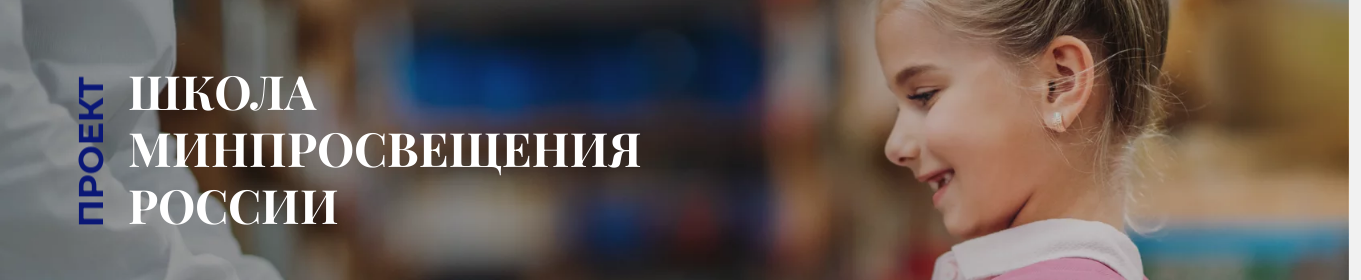 Актуальные вопросы и направления реализации
22.11.2023
Суворова И. Н., начальник отдела МАУ ДПО «НИСО»
Проект «Школа Минпросвещения России»
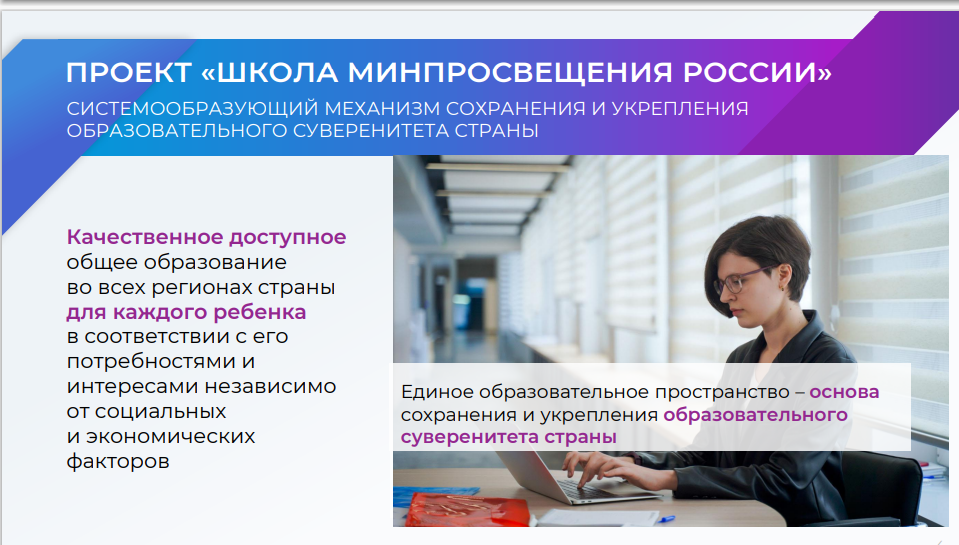 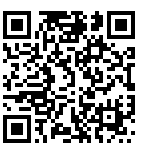 Концепция проекта ШМП
Направления реализации проекта
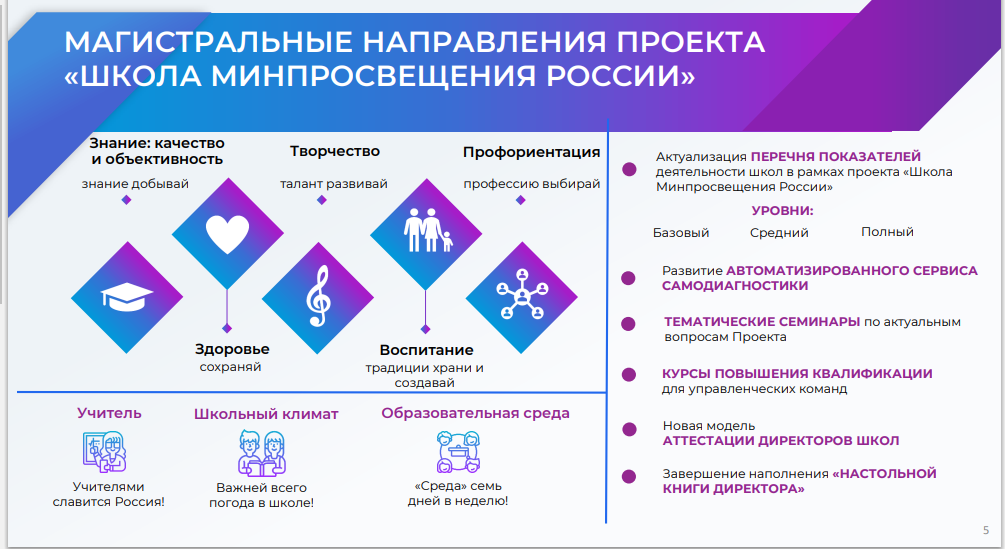 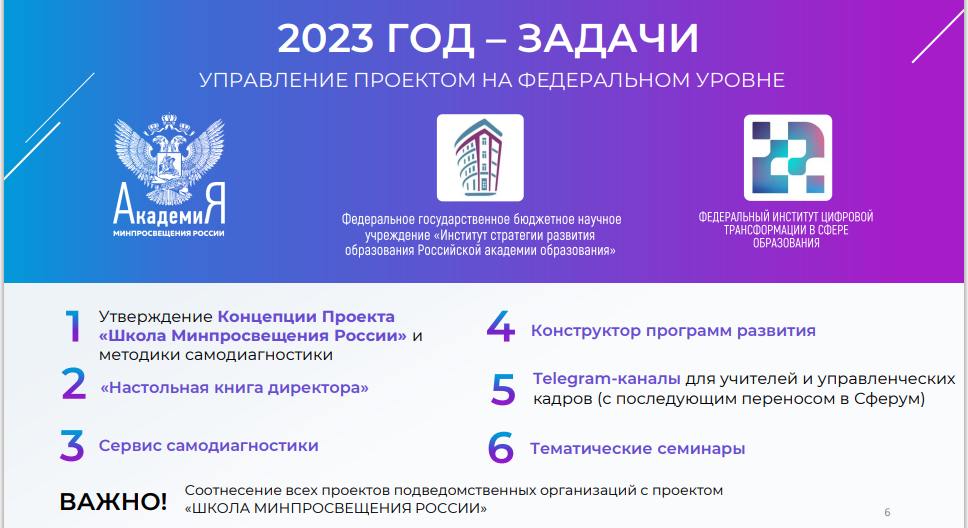 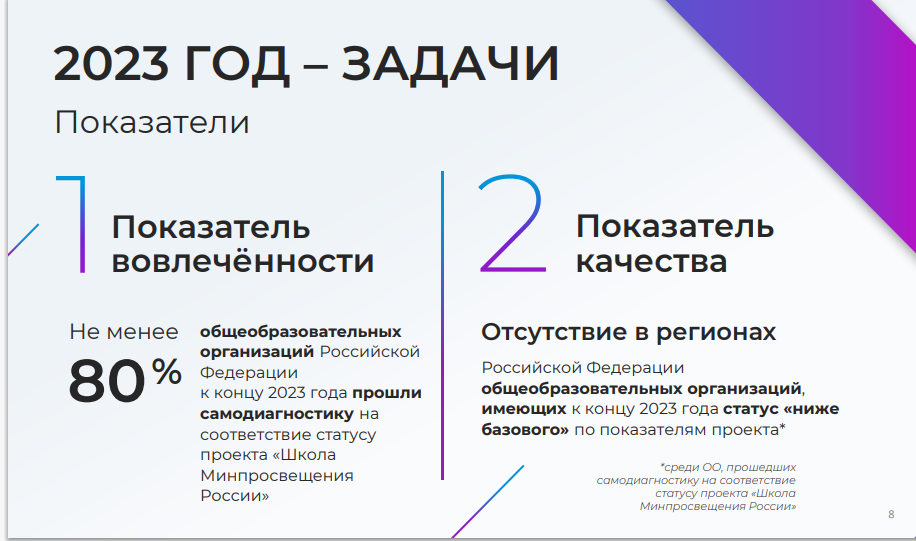 Определение ОО г. Новосибирска
 – участников проекта на 2023 год
Информационный вебинар департамента образования г. Новосибирска 
и МАУ ДПО «НИСО»
 02.06.2023
К 27 ОО -  участникам проекта в 2022 году дополнительно определены 
148 ОО г. Новосибирска
Регистрация школьных координаторов, ответственных за реализацию Проекта по ссылке: https://forms.yandex.ru/u/648157dc84227c1090c93b0f/  до 16.06.2023.
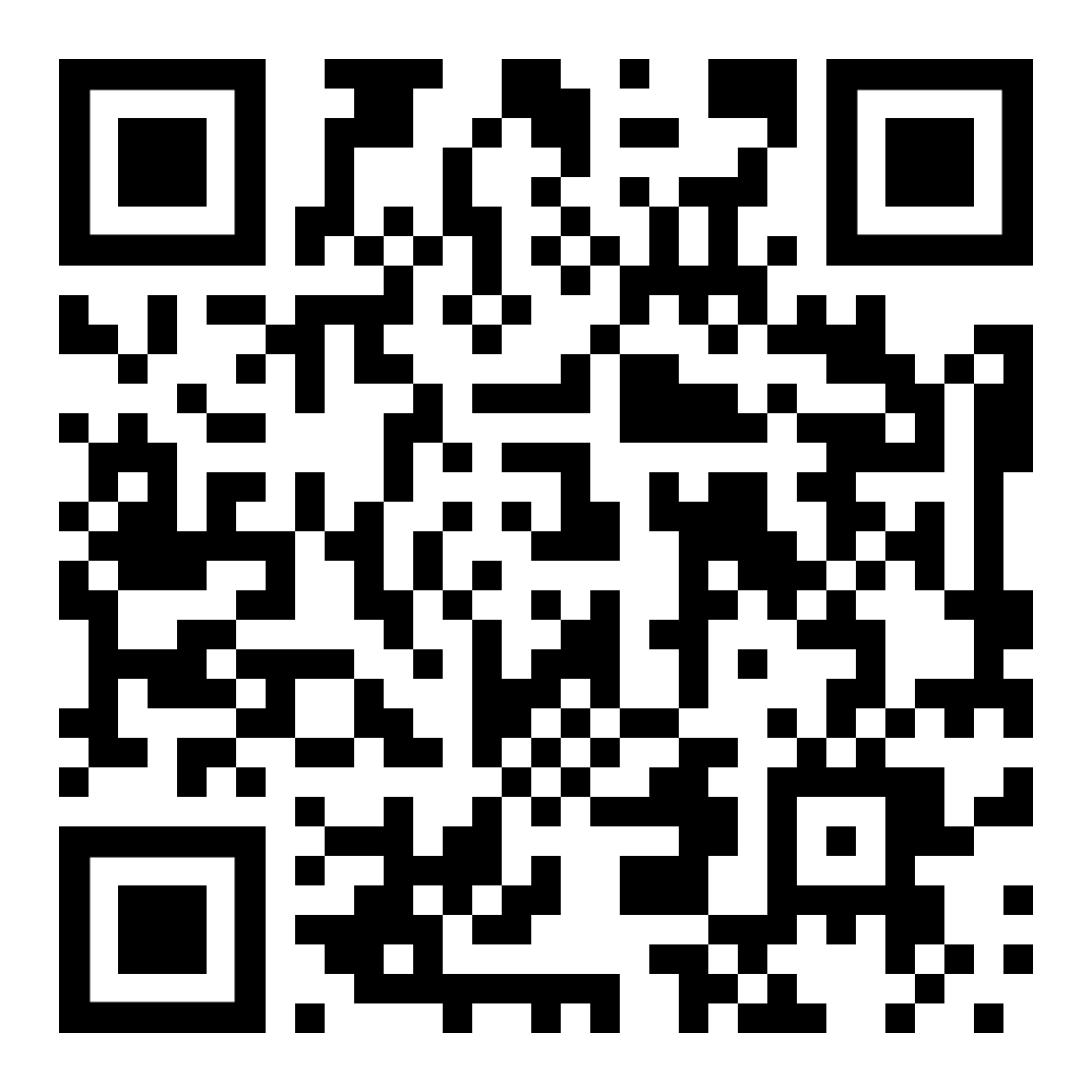 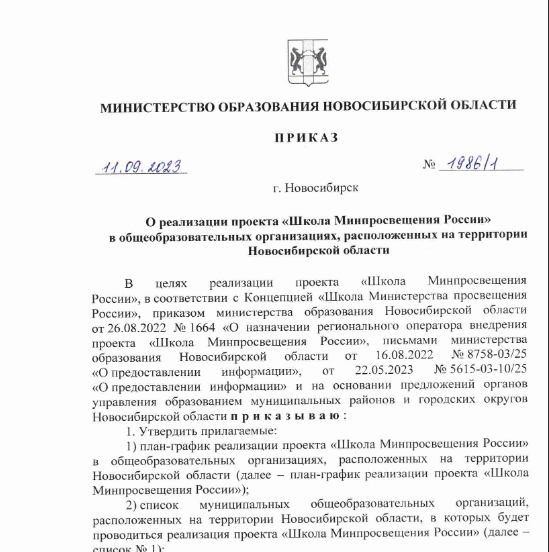 В 2023 году в проекте 175 ОО – 84% от общего количества муниципальных ОО г. Новосибирска
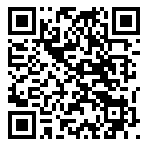 Утвержден муниципальный план-график (дорожная карта) реализации проекта в ОО г. Новосибирска
Определен муниципальный оператор реализации проекта в 
 г. Новосибирске – МАУ ДПО «НИСО»
До 01.11.2023
 ОО – участникам проекта было необходимо разработать собственные планы-графики реализации проекта
Организация обучения школьных команд- участников проекта
Контент полностью разработан ФГАУ ДПО «Академия Минпросвещения России»
В связи с большим количеством практических работ курс продлен
 до 22 декабря 2023 года
Слушатели имеют возможность пройти краткосрочный индивидуальный образовательный маршрут (ИОМ)
"Школа Минпросвещения России": новые возможности для повышения качества образования (учителя)
"Школа Минпросвещения России": новые возможности для повышения качества образования (руководители)
Прохождение самодиагностики
Новое в самодиагностике 2023 года
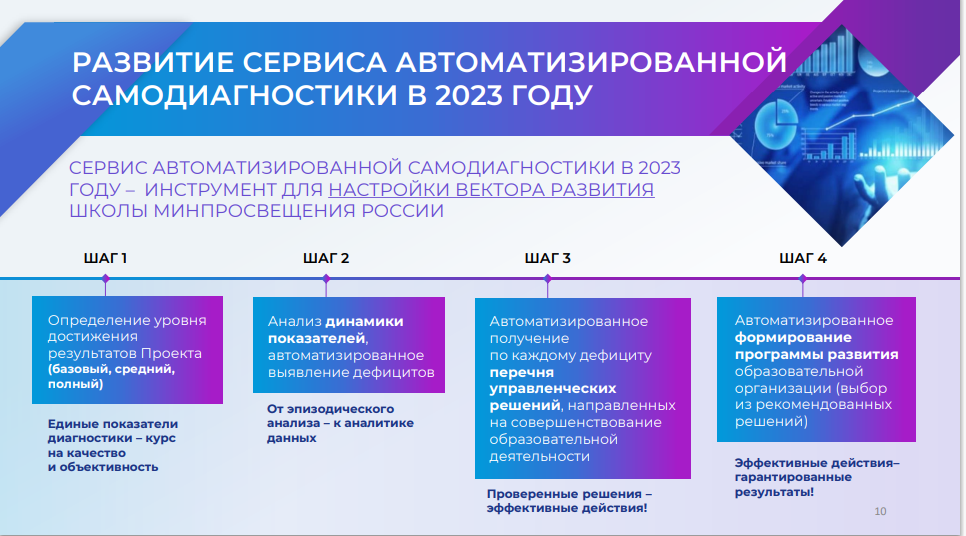 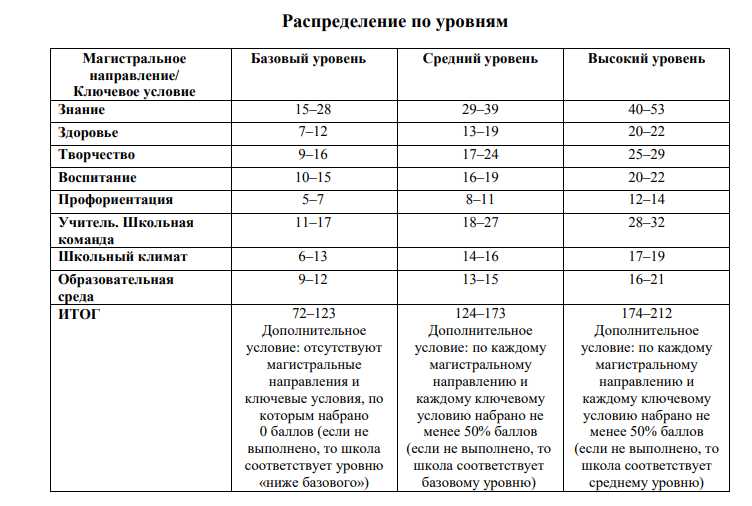 Система критериев и показателей, применяемых в ходе самодиагностики участниками Проекта, разработана с учетом развития системы образования в Российской Федерации, синхронизирована с показателями самообследования образовательной организации и показателями мотивирующего мониторинга. 

Методика расчета показателей предусматривает определение уровня («базовый», «средний», «высокий») для каждого из восьми магистральных направлений и ключевых условий по количеству набранных баллов.

Средний и высокий уровень устанавливаются, если по каждому из восьми направлений и условий набрано не менее 50% баллов.

 Если по направлению или условию набрано менее 50% баллов, то общеобразовательная организация соответствует предыдущему (более низкому) уровню.

Для каждого направления и условия определены «критические» показатели, выполнение которых является обязательным для каждой общеобразовательной организации. При нулевом значении хотя бы одного из таких «критических» показателей результат по направлению и/или условию обнуляется, и уровень соответствия общеобразовательной организации статусу «Школа Минпросвещения России» по данному направлению определяется как «ниже базового».
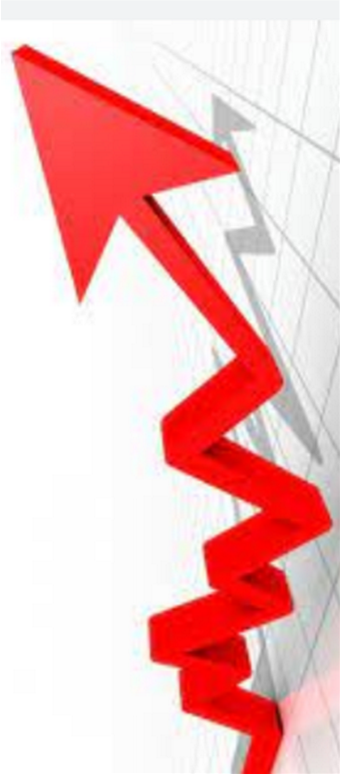 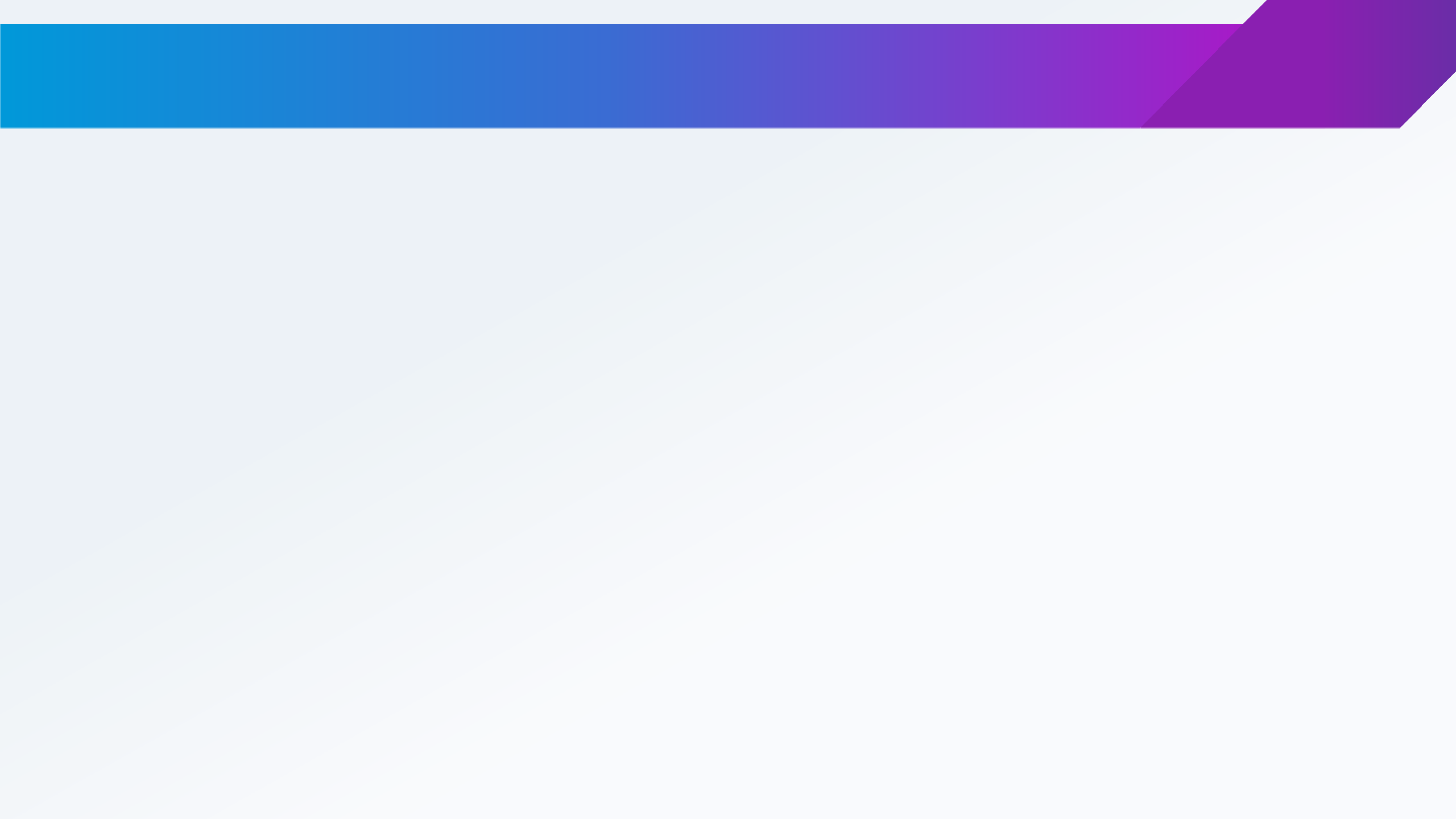 «Образовательный процесс»
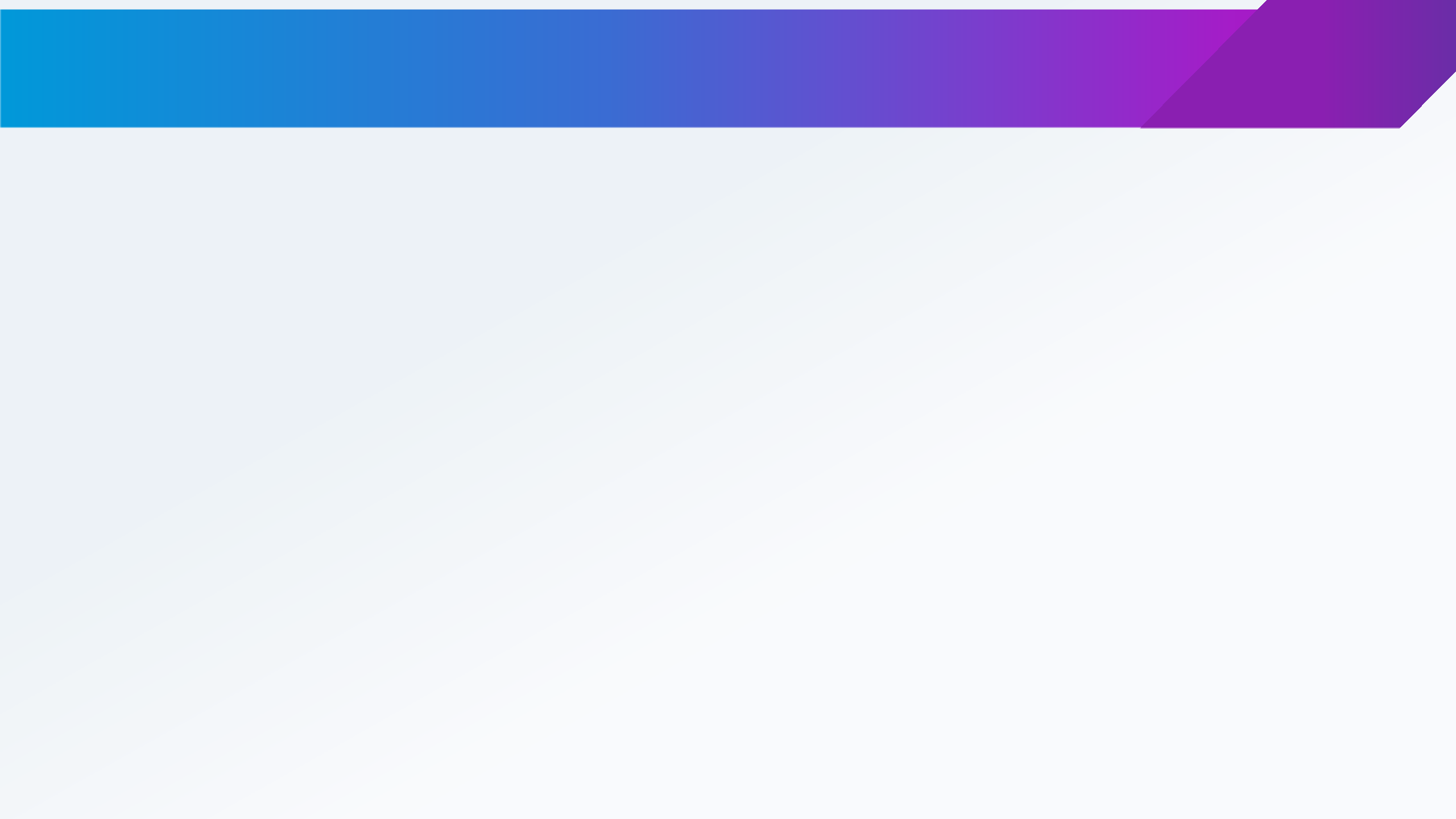 «Функционирование объективной внутренней системы
оценки качества образования»
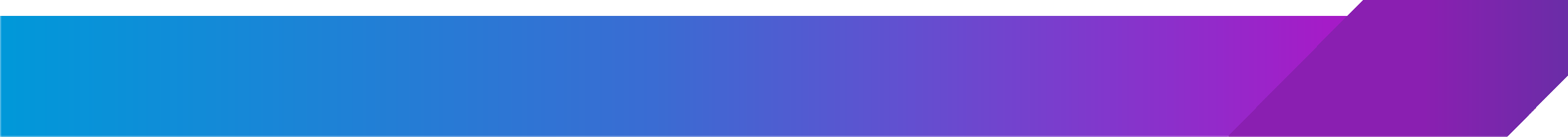 «Здоровьесберегающая среда»
12
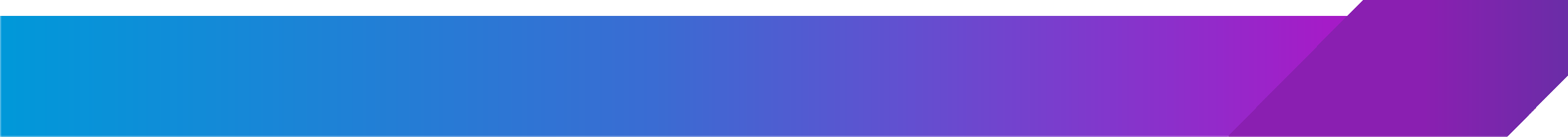 «Развитие талантов»
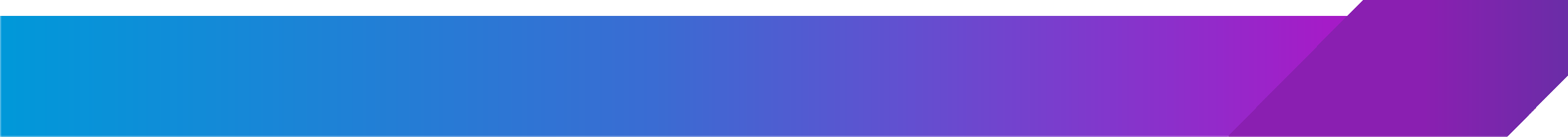 «Школьные творческие объединения»
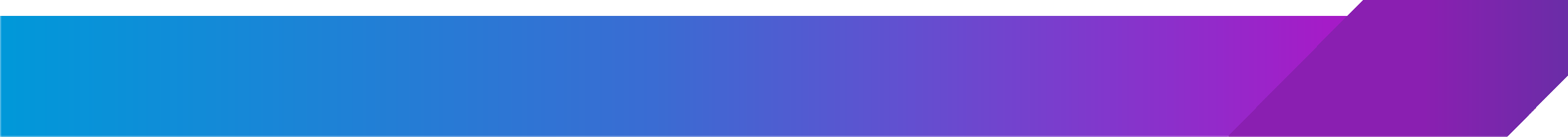 «Организация воспитательной деятельности»
22
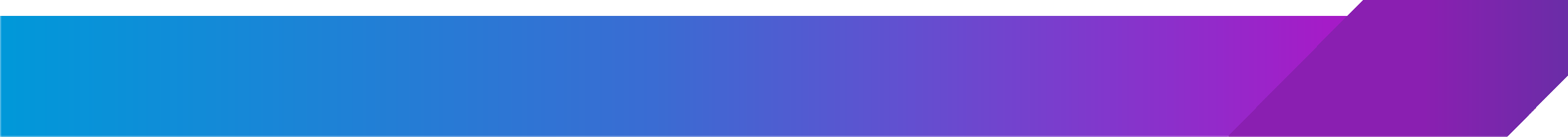 «Ученическое самоуправление, волонтерское движение»
23
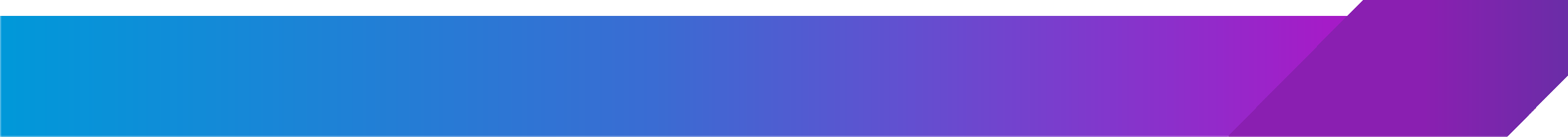 «Сопровождение выбора профессии»
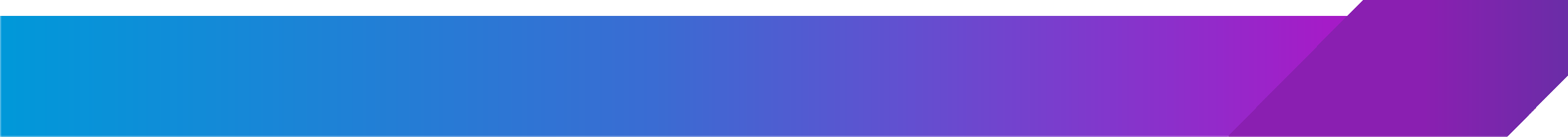 «Методическое сопровождение педагогических кадров. Система наставничества»
25
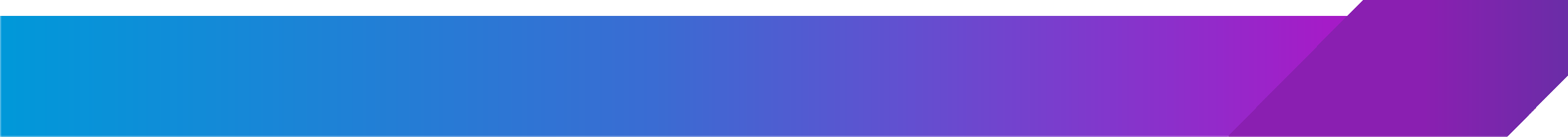 «Развитие и повышение квалификации»
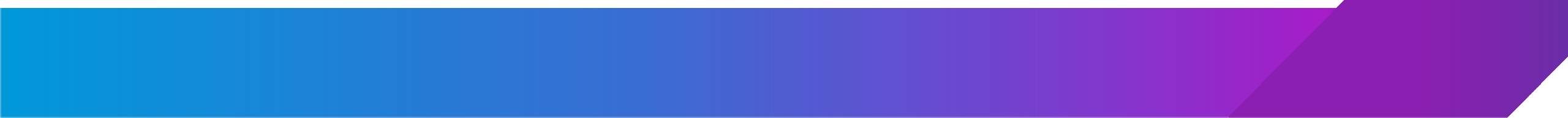 «Организация психолого-педагогического сопровождения»
37
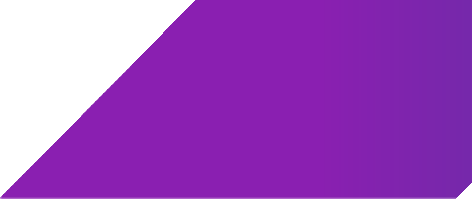 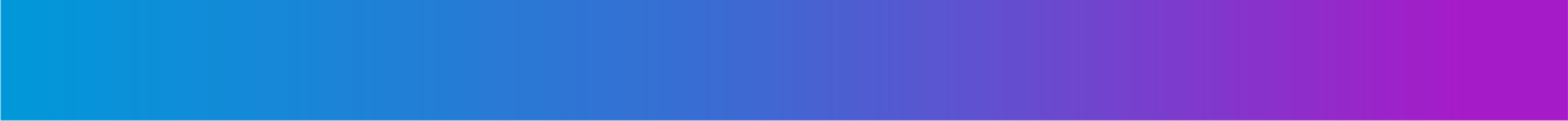 «Формирование психологически благоприятного школьного климата»
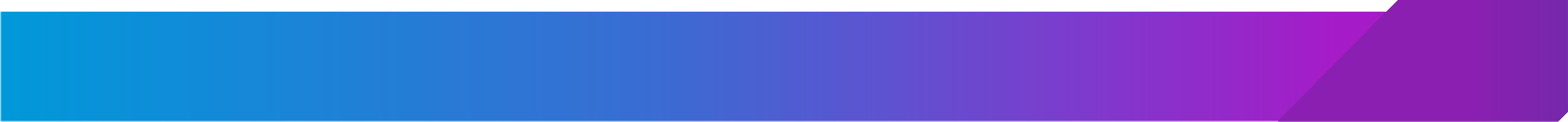 «ЦОС (поддержка всех активностей)»
Итоги самодиагностики
Всего участвовало 174 ОО, не участвовала по техническим причинам 1 ОО
На основе детализированной информации, полученной по результатам самодиагностики, формируется программа развития конкретной общеобразовательной организации, формулируются задачи, решение которых поможет общеобразовательной организации перейти на следующий уровень
Результаты самодиагностики необходимо учесть при разработке/корректировке
Программы развития ОО
Плана –графика 
(дорожной карты) 
реализации Проекта в ОО
Информационное сопровождение проекта
Федеральная страница проекта
Региональная страница проекта
Муниципальная страница проекта
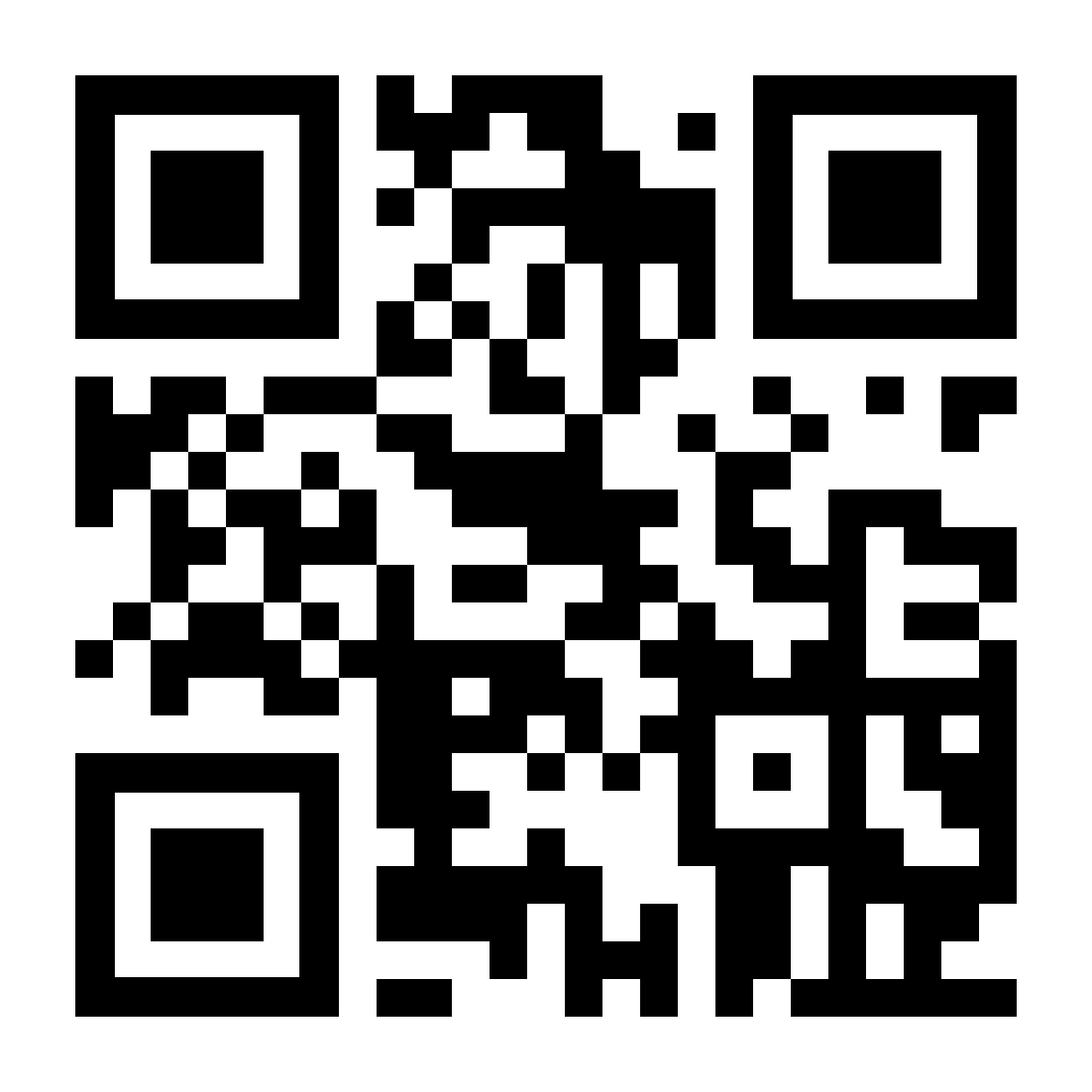 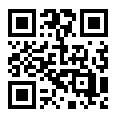 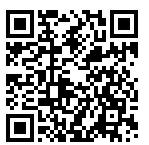 Как связаться с региональным координатором?
Контакты сотрудников, осуществляющих научно-методическое сопровождение  Проекта расположены на сайте ГАУ ДПО НСО НИПКИПРО
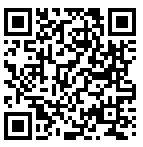 В целях оперативного взаимодействия действует региональный чат (665 участников)
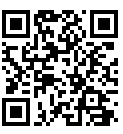 В целях информационного сопровождения мероприятий действует страница в социальной сети Вконтакте
Как связаться с муниципальным координатором?
Саватеева Яна Николаевна
р. т.: 222-04-91
эл. почта: YaSavateeva@admnsk.ru
Анчугова Марина Юрьевна
р. т.: 3555-125
эл. почта: 
anchugova67@mail.ru
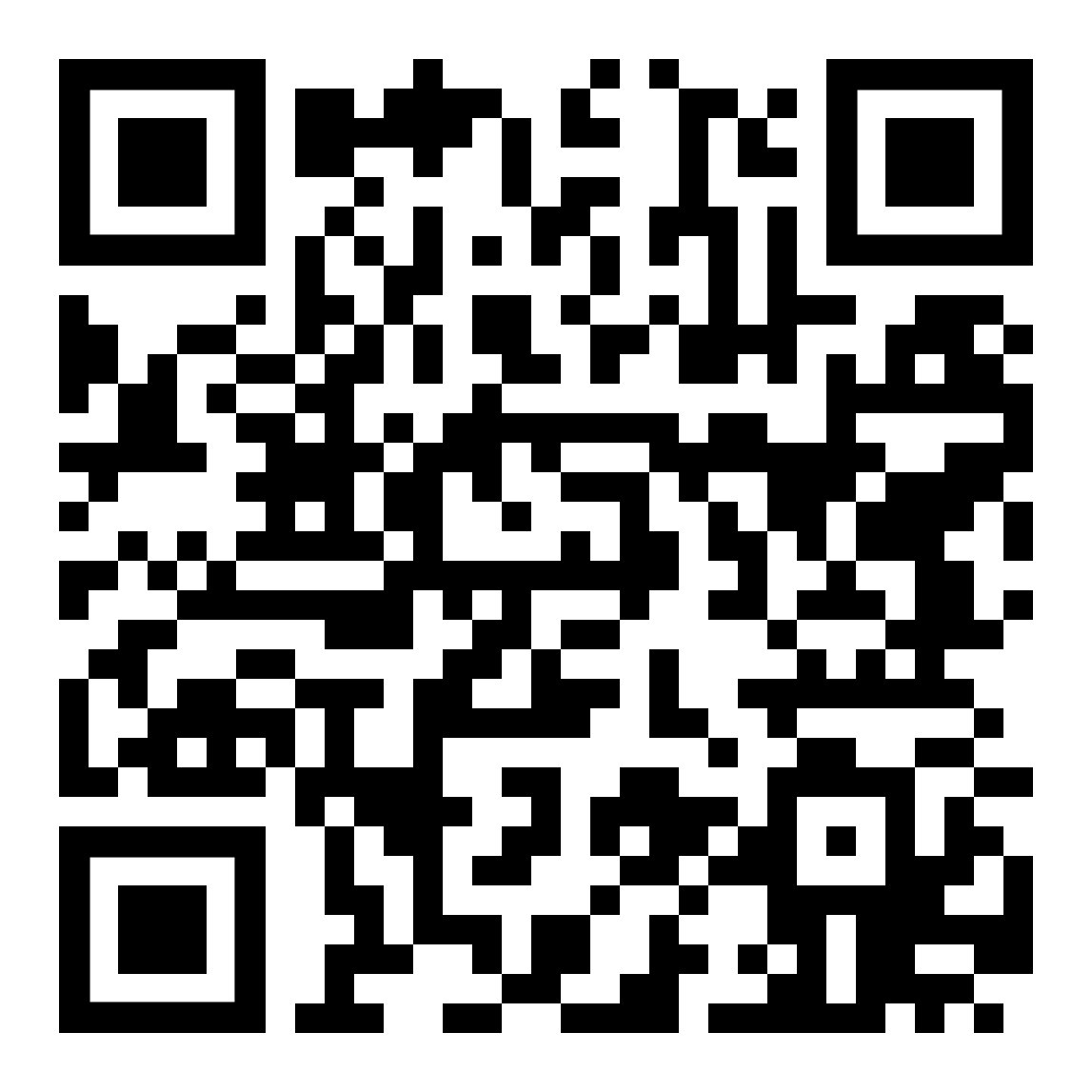 Муниципальный информационный чат
https://chat.whatsapp.com/KahpHAGAvwqGzpWL80Nl28
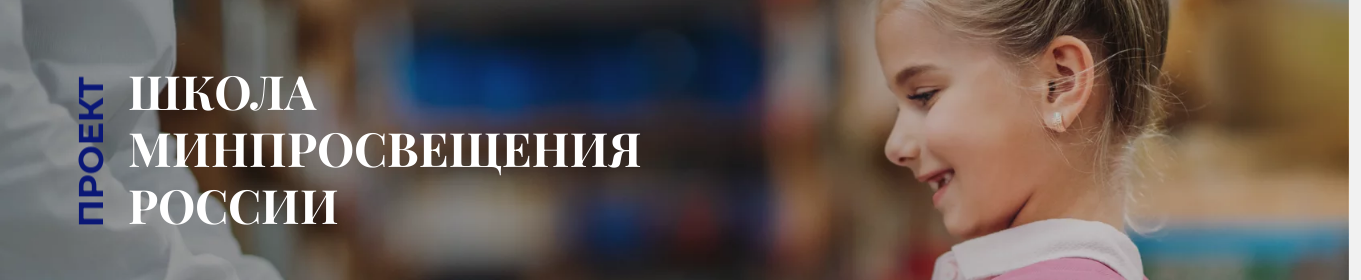 Благодарю за внимание!
22.11.2023
Контактная информация:
р. т.: 222-04-91
эл. почта: ISuvorova@admnsk.ru
Суворова И. Н., 
начальник отдела МАУ ДПО «НИСО»